HRVATSKA  KOMORA  INŽENJERA  GRAĐEVINARSTVA

		Dani Hrvatske komore inženjera građevinarstva            Opatija, 2019.
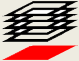 Nadzor nad provedbom pravila zaštite na radu u području gradnje
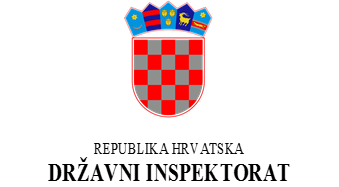 1
Nenad Puljić, dipl. ing. stroj., načelnik
OSNOVNI PRAVNI OKVIR
ZAKON O ZAŠTITI NA RADU
(71/2014., 118/2014.)
ZAKON O DRŽAVNOM INSPEKTORATU 	
(115/2018.)
Nenad Puljić
2
2019
HKIG - Opatija 2017.
INSTITUCIONALNI OKVIR ZAŠTITE NA RADU U RH
NACIONALNO VIJEĆE ZA ZAŠTITU NA RADU
MINISTARSTVO ZDRAVSTVA
DRŽAVNI INSPEKTORAT
MINISTARSTVO RADA I MIROVINSKOGA SUSTAVA
HRVATSKI ZAVOD ZA MIROVINSKO OSIGURANJE
HRVATSKI ZAVOD ZA JAVNO ZDRAVSTVO
HRVATSKI ZAVOD ZA ZDRAVSTVENO OSIGURANJE
Nenad Puljić
3
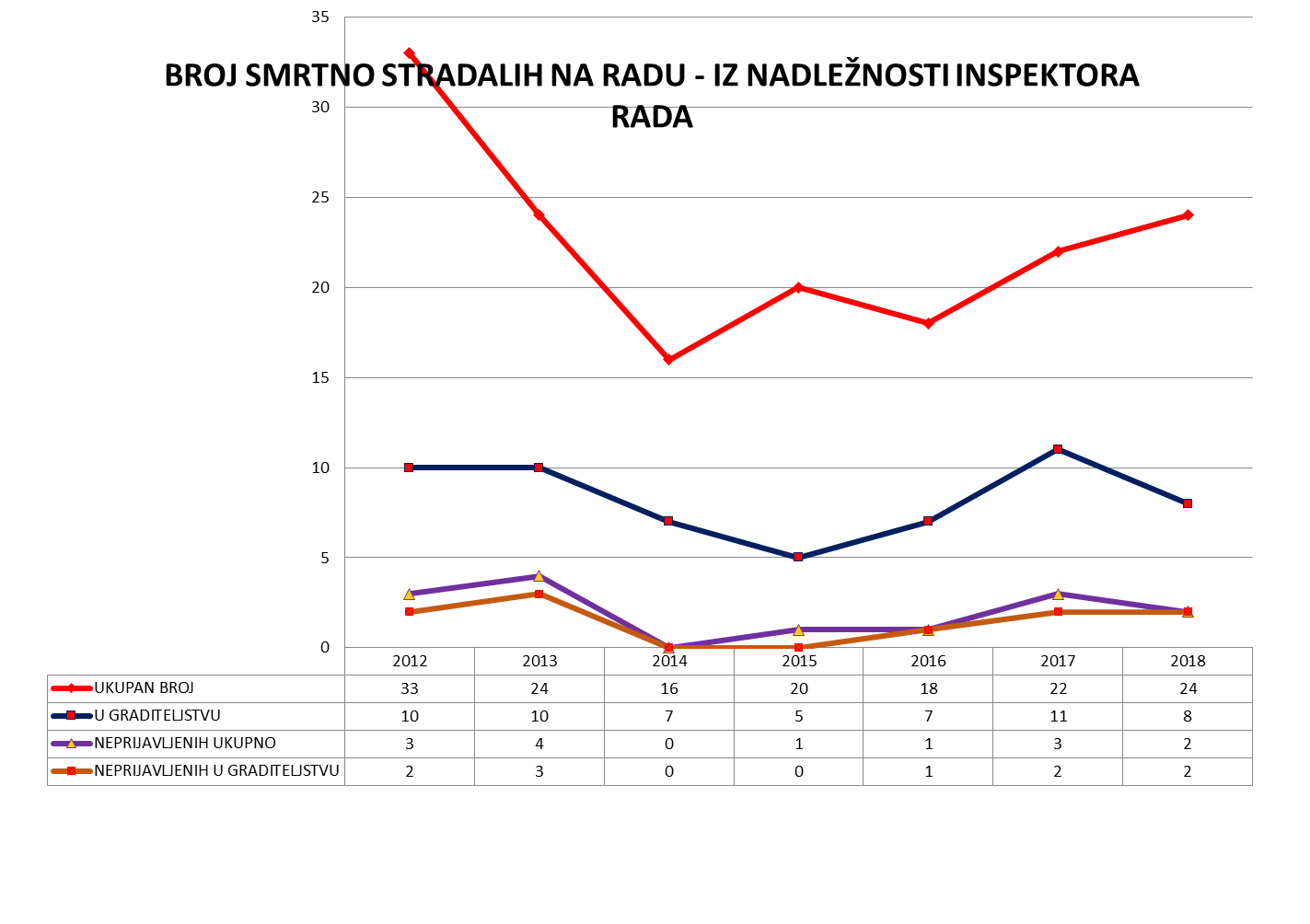 Nenad Puljić
4
2019
HKIG - Opatija 2017.
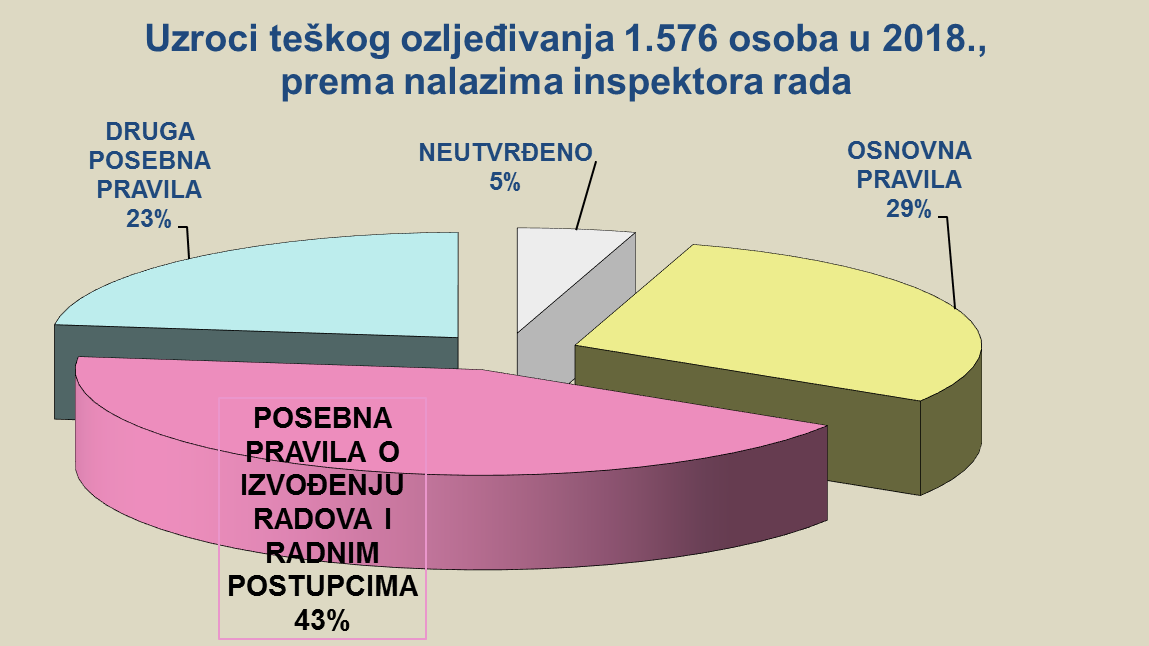 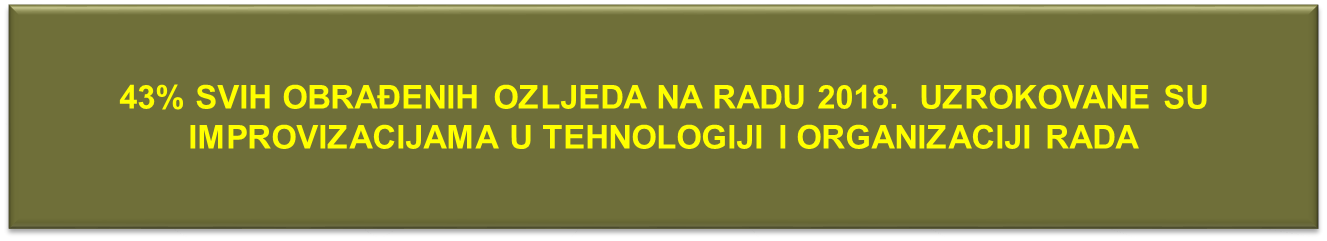 Nenad Puljić
5
2019
HKIG - Opatija 2017.
ZAKON O ZAŠTITI NA RADU
čl. 1. st. 2.   Svrha Zakona je sustavno unapređivanja sigurnosti i zdravlja radnika i osoba na radu, sprječavanje ozljeda na radu, profesionalnih bolesti i drugih bolesti u svezi s radom.
čl. 10. st. 2. Zaštita na radu kao sustavno organizirano djelovanje sastavni je dio organizacije rada i izvođenja radnog procesa, koje poslodavac ostvaruje primjenom osnovnih, posebnih i priznatih pravila zaštite na radu u skladu s općim načelima prevencije. 
čl. 19. st. 1.	 Poslodavac je odgovoran za organiziranje i provođenje zaštite na radu radnika u svim dijelovima organizacije rada i u svim radnim postupcima.
Nenad Puljić
6
2019
HKIG - Opatija 2017.
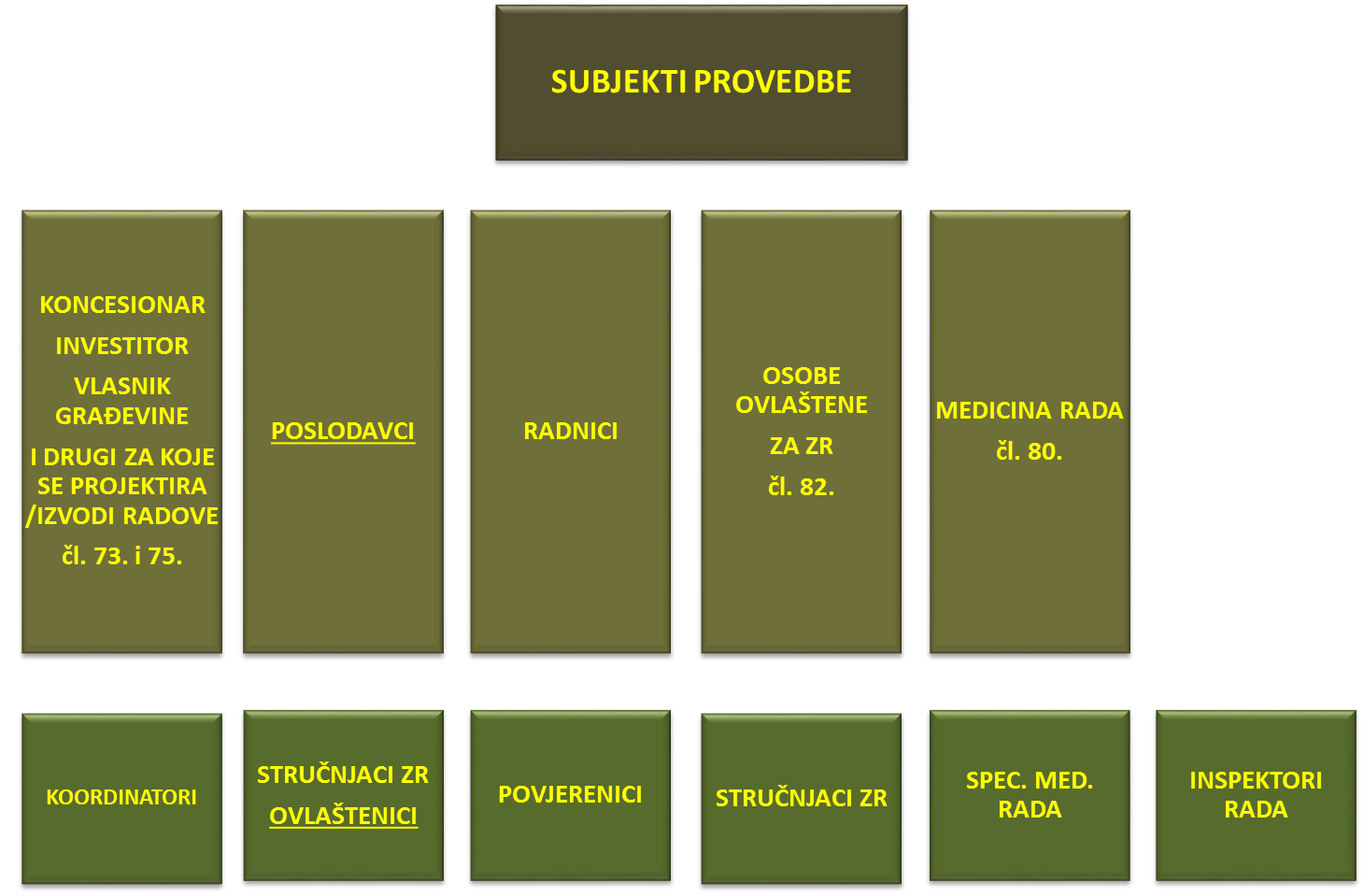 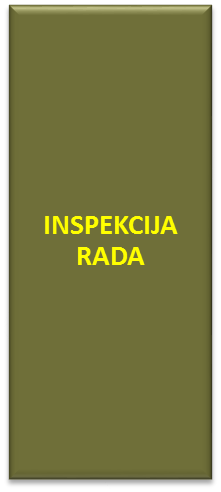 Nenad Puljić
7
2019
HKIG - Opatija 2017.
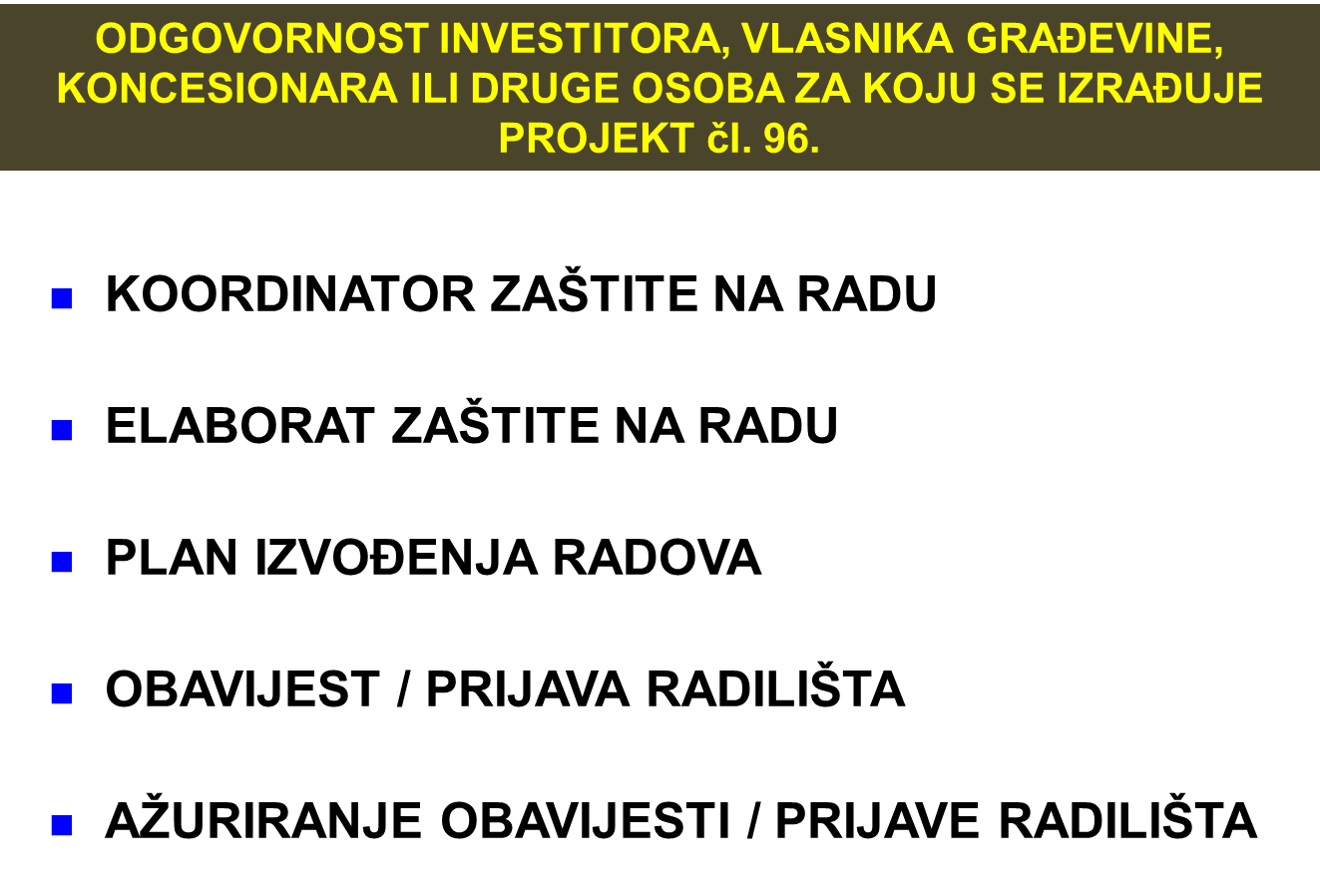 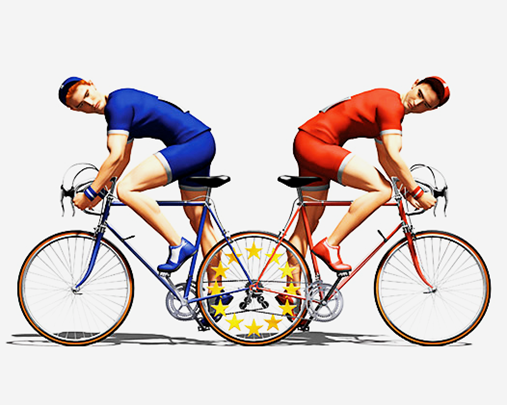 Nenad Puljić
8
2019
HKIG - Opatija 2017.
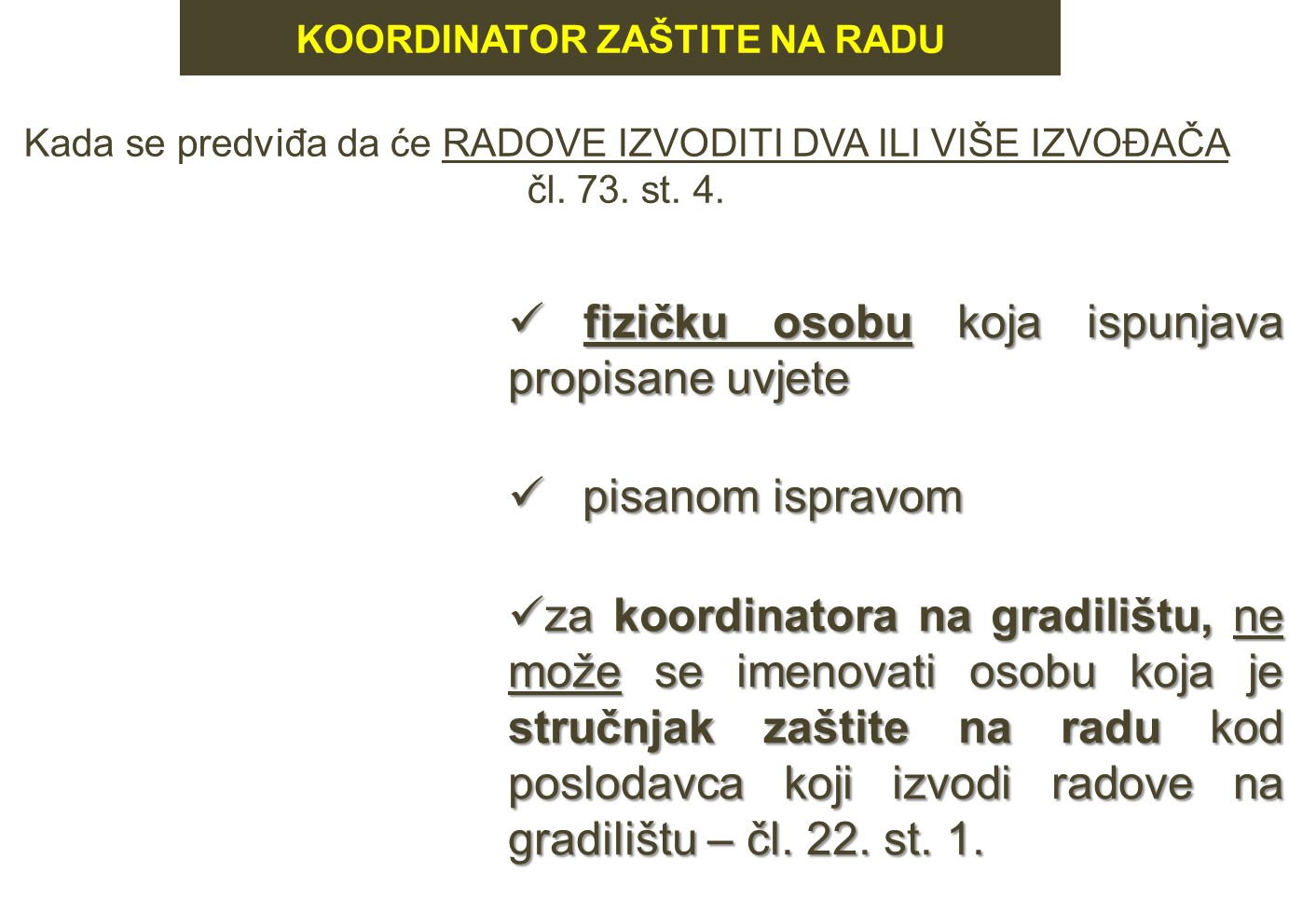 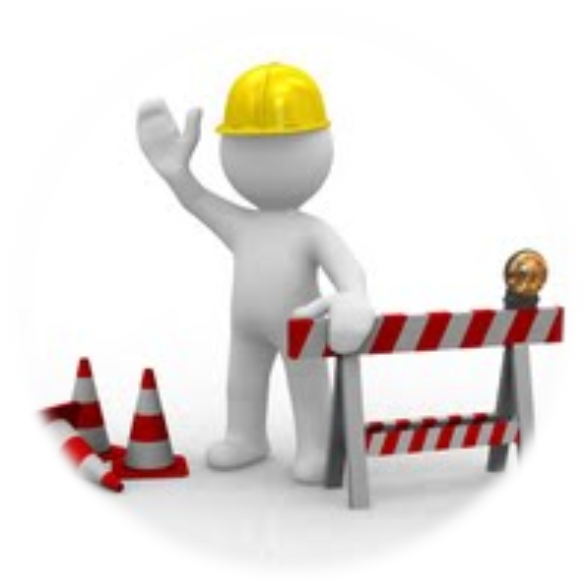 Nenad Puljić
9
2019
HKIG - Opatija 2017.
Nenad Puljić
10
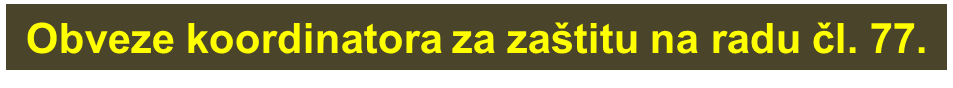 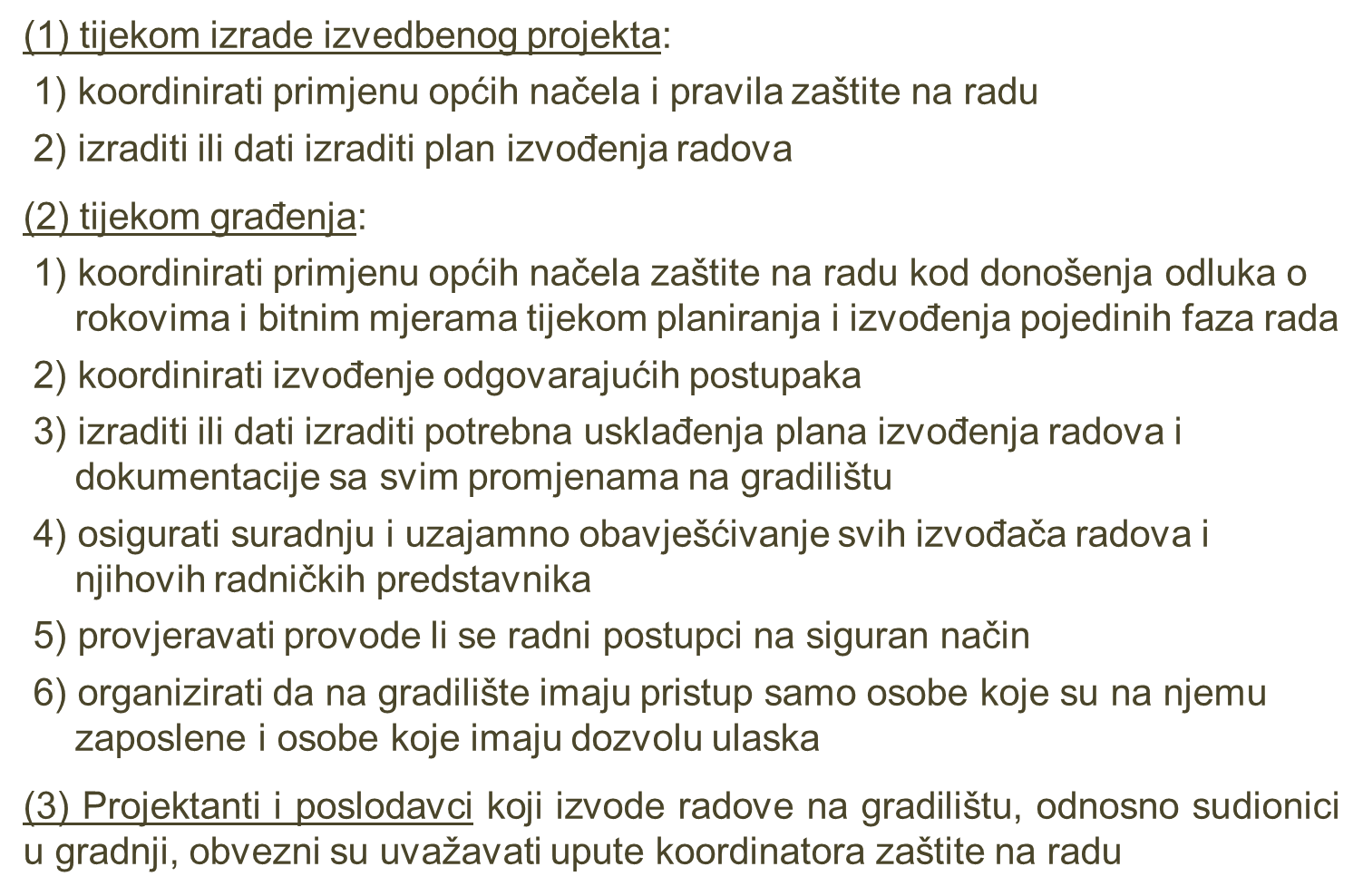 Nenad Puljić
11
2019
HKIG - Opatija 2017.
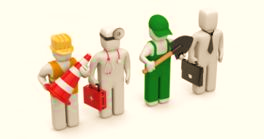 OVLAŠTENIK
Poslodavac može provođenje zaštite na radu prenijeti u pisanom obliku na svojeg ovlaštenika u okviru njegovog djelokruga rada.
Osigurati ovlašteniku samostalnost u donošenju i provođenju odluka te samostalnost u raspolaganju sredstvima koja mu je obvezan osigurati poslodavac
Ovlaštenik mora biti osposobljen i mora se stručno usavršavati iz područja zaštite na radu, u skladu s procjenom rizika
Osposobljavanje u tijeku radnog vremena i na trošak poslodavca
Nenad Puljić
12
2019
HKIG - Opatija 2019.
DUŽNOSTI OVLAŠTENIKA
radniku koji nije osposobljen za rad na siguran način ne dopustiti rad bez nadzora 
radniku koji ne ispunjava propisane uvjete zabraniti obavljanje poslova s posebnim uvjetima rada
posebno osjetljivim skupinama radnika ne dozvoliti obavljanje poslove koji bi mogli na njih štetno utjecati
isključiti iz uporabe radnu opremu i osobnu zaštitnu opremu koja nije ispravna
evidentirati svaku nezgodu, ozljedu te svaki slučaj odbijanja rada radnika 
nadzirati da radnici rade u skladu s pravilima zaštite na radu, uputama poslodavca, proizvođača radne opreme, osobne zaštitne opreme, opasnih kemikalija i bioloških štetnosti
zabraniti rad suprotno prethodnom podstavku
osigurati potreban broj radnika osposobljenih za evakuaciju i spašavanje, pružanje prve pomoći te im staviti na raspolaganje svu potrebnu opremu
osigurati da se ne uzimaju alkoholna pića ni druga sredstva ovisnosti, odnosno udaljiti s mjesta rada radnike koji su pod utjecajem
Nenad Puljić
13
HKIG - Opatija 2019.
Nenad Puljić
14
POVJERENIK
Povjerenik radnika za zaštitu na radu je radnik koji je u skladu s ovim Zakonom izabran da zastupa interese radnika na području zaštite na radu
Ima pravo osposobljavati se za obavljanje poslova povjerenika radnika za zaštitu na radu
Osposobljavanje u tijeku radnog vremena i na trošak poslodavca
Nenad Puljić
15
2019
HKIG - Opatija 2017.
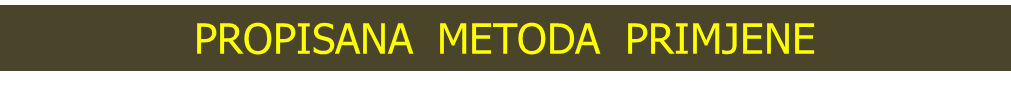 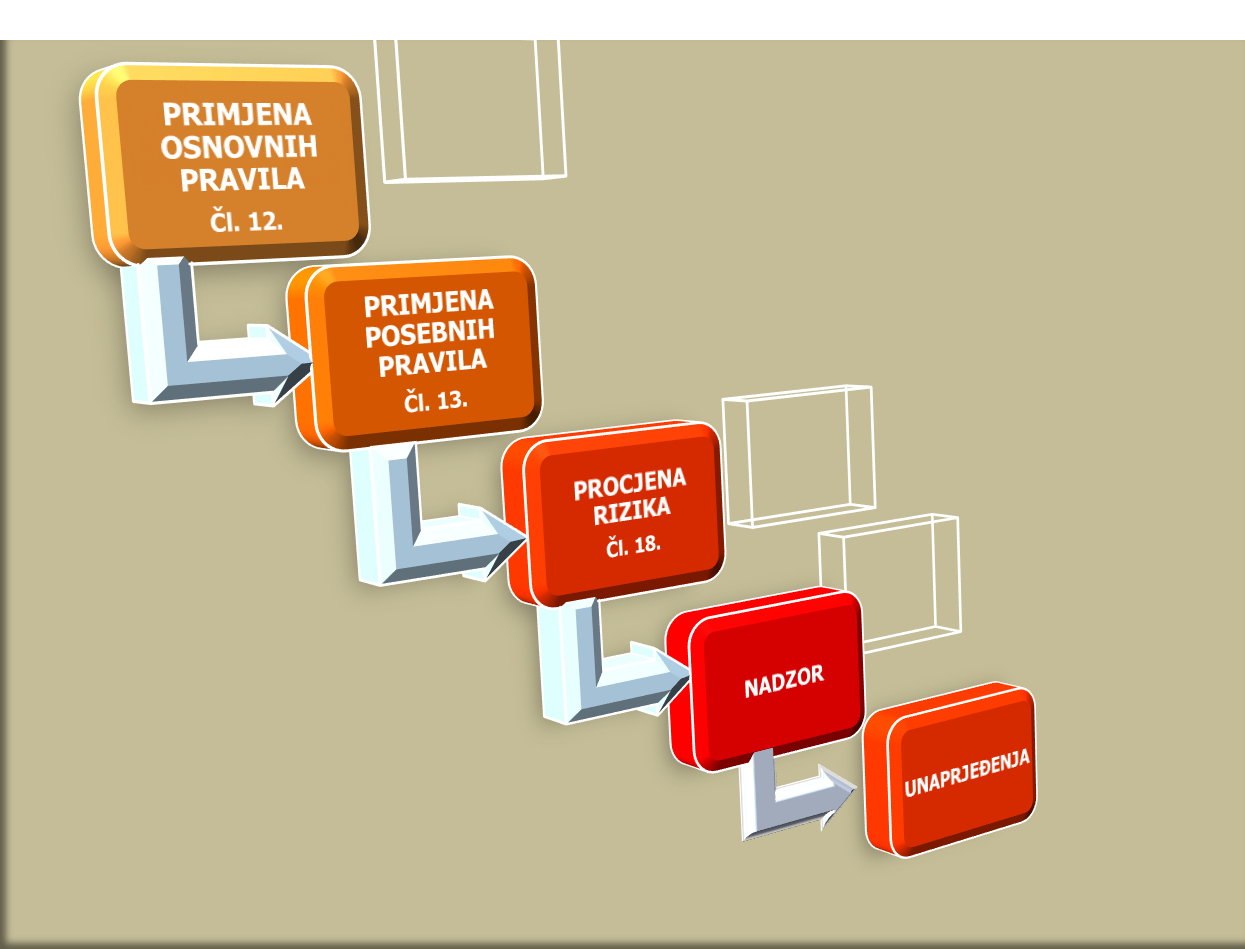 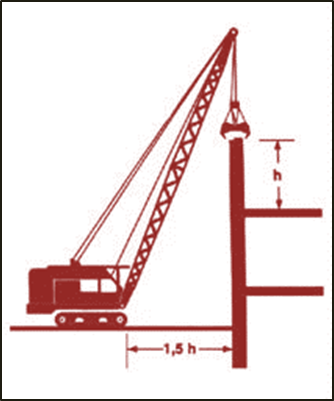 Nenad Puljić
16
2019
HKIG - Opatija 2017.
Pravilnik o izradi procjene rizika
Članak 3.
(1) Procjenu rizika mogu izrađivati osobe ovlaštene za izradu procjene rizika.
(2) Procjenu rizika za vlastite potrebe može izrađivati poslodavac.
Članak 4.
(1) Poslodavac je obvezan imati izrađenu procjenu rizika za sve poslove koje za njega obavljaju radnici i osobe na radu.
Članak 12.
(1) Pri procjeni rizika obvezno sudjeluju radnici, odnosno njihovi predstavnici, ovlaštenici i stručnjaci zaštite na radu, a poslodavac po potrebi uključuje i stručnjake iz pojedinih područja.
(2) O procjeni kao i izmjenama i dopunama procjene rizika, na svojim sjednicama raspravlja odbor zaštite na radu koji prihvaća procjenu rizika ili predlaže ispravke te daje primjedbe i prijedloge.
Nenad Puljić
17
2019
HKIG - Opatija 2017.
PROCJENA RIZIKA
„Rizik je umnožak vjerojatnosti nastanka opasnog ili štetnog događaja i štetnosti toga događaja, odnosno njegove posljedice.”
Nenad Puljić
18
2019
HKIG - Opatija 2017.
Koji je pravi način?
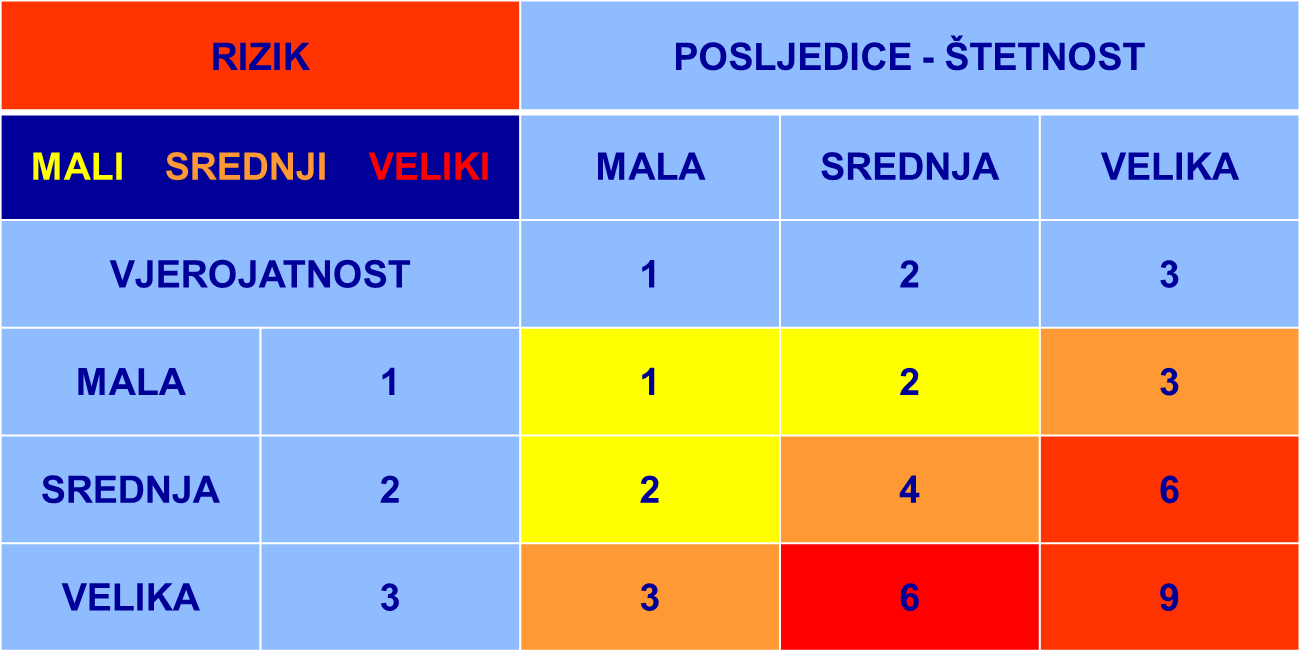 Što je rizik?
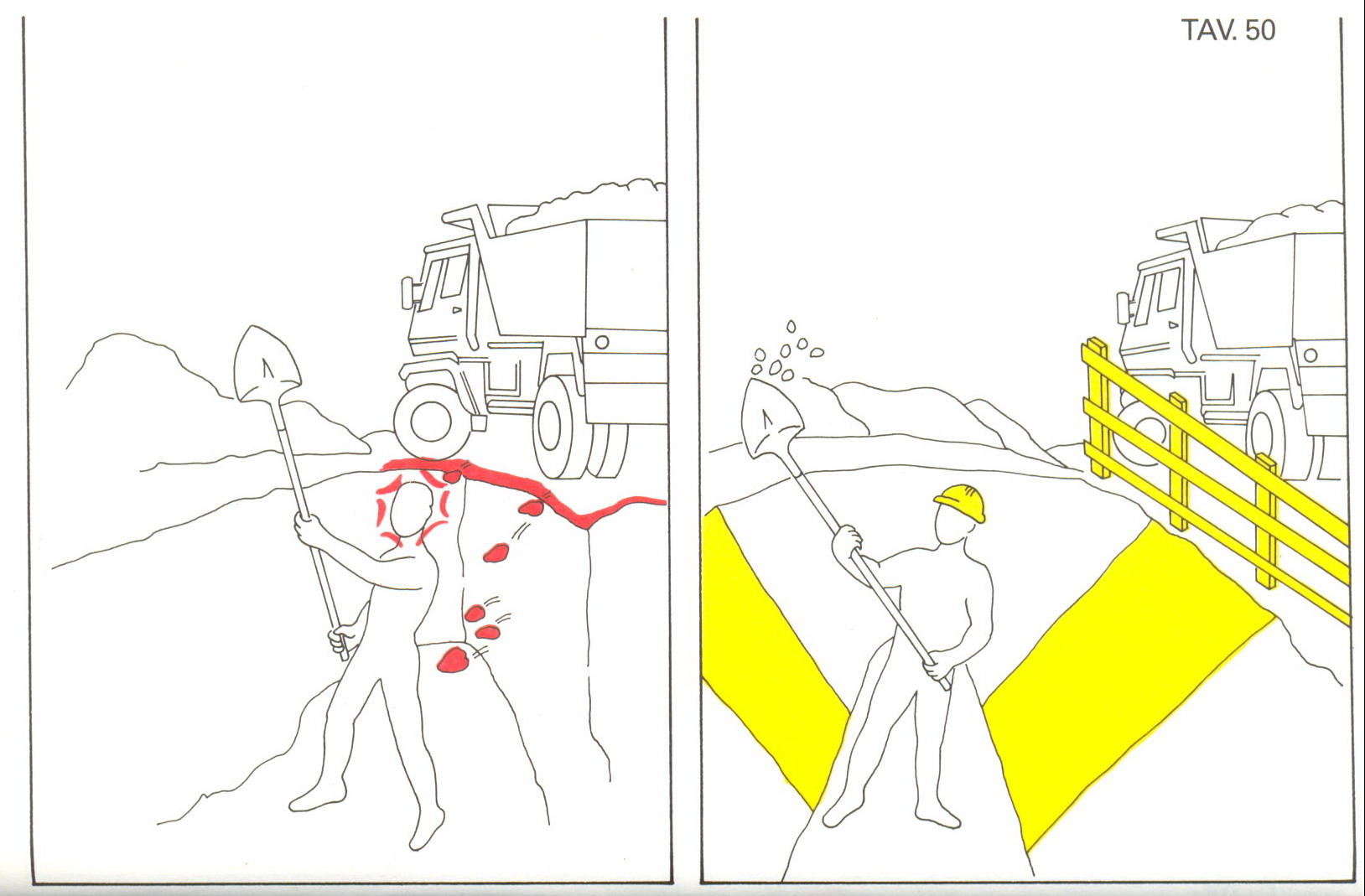 Koji je pravi način?
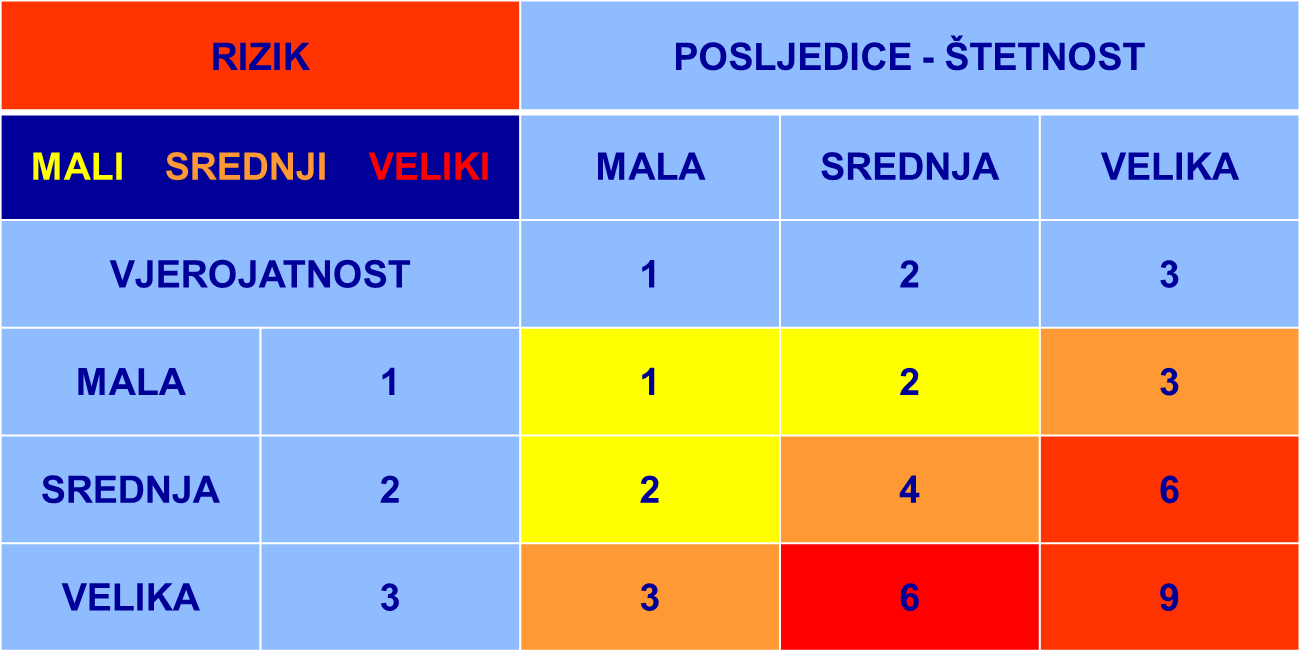 Što je rizik?
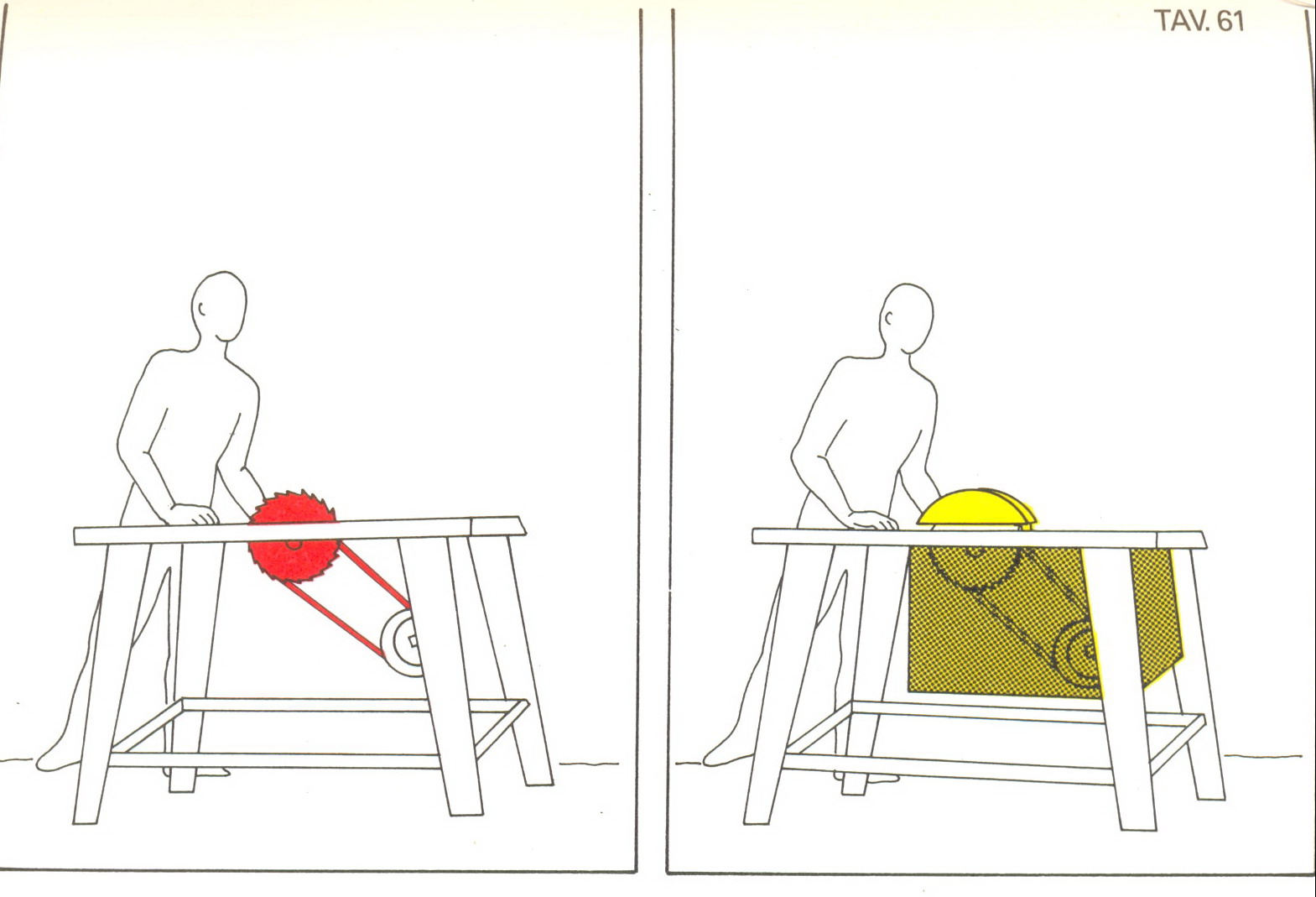 OSNOVNA PRAVILA ZAŠTITE NA RADU NA SREDSTVIMA RADA čl. 12.
1)   zaštita od mehaničkih opasnosti
 2)   zaštita od udara električne struje
 3)   sprječavanje nastanka požara i eksplozije
 4)   osiguranje mehaničke otpornosti i stabilnosti građevine
 5)   osiguranje potrebne radne površine i radnog prostora
 6)   osiguranje potrebnih putova za prolaz, prijevoz i evakuaciju radnika i drugih osoba
 7)   osiguranje čistoće
 8)   osiguranje propisane temperature i vlažnosti zraka i ograničenja brzine strujanja
       zraka
 9)   osiguranje propisane rasvjete
10)  zaštita od buke i vibracija
11)  zaštita od štetnih atmosferskih i klimatskih utjecaja
12)  zaštita od fizikalnih, kemijskih i bioloških štetnih djelovanja
13)  zaštita od prekomjernih napora
14)  zaštita od elektromagnetskog i ostalog zračenja
15)  osiguranje prostorija i uređaja za osobnu higijenu.
Nenad Puljić
21
2019
HKIG - Opatija 2017.
PRIMJENA OSNOVNIH PRAVILA ZAŠTITE NA RADU
Zakon o zaštiti na radu
Zakon o  tehničkim zahtjevima za proizvode i ocjeni sukladnosti
Zakon o gradnji
Zakon o građevinskim proizvodima
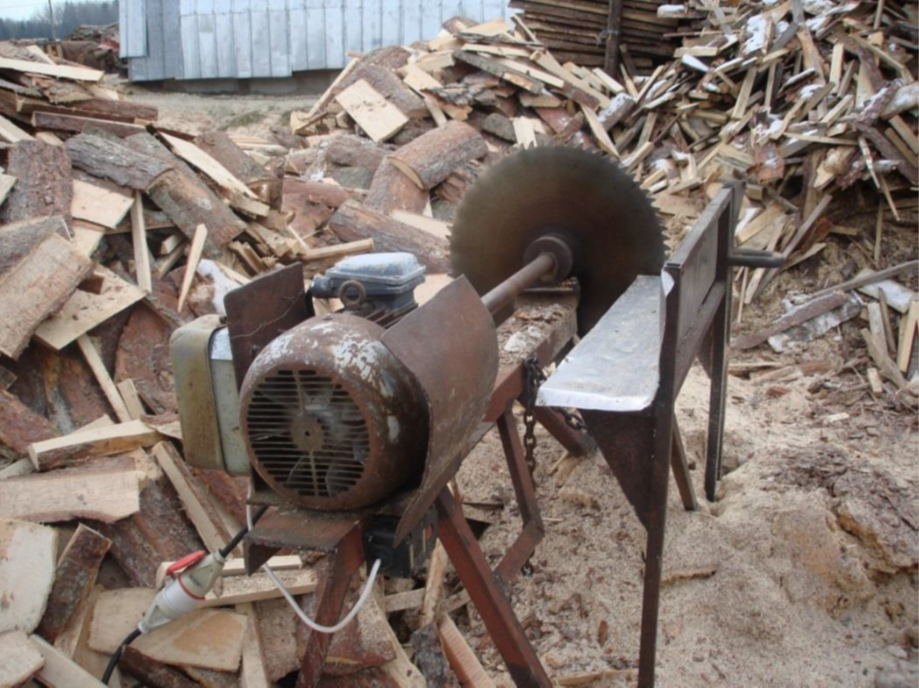 Nenad Puljić
22
2019
HKIG - Opatija 2017.
PRIMJENA OSNOVNIH PRAVILA ZAŠTITE NA RADU
Zakon o zaštiti na radu
Pravilnik o zaštiti na radu pri uporabi radne opreme 
  Pravilnik o zaštiti na radu za mjesta rada
  Pravilnik o sigurnosti i zaštiti zdravlja pri radu sa računalom
  Pravilnik o zaštiti na radu pri ručnom prenošenju tereta
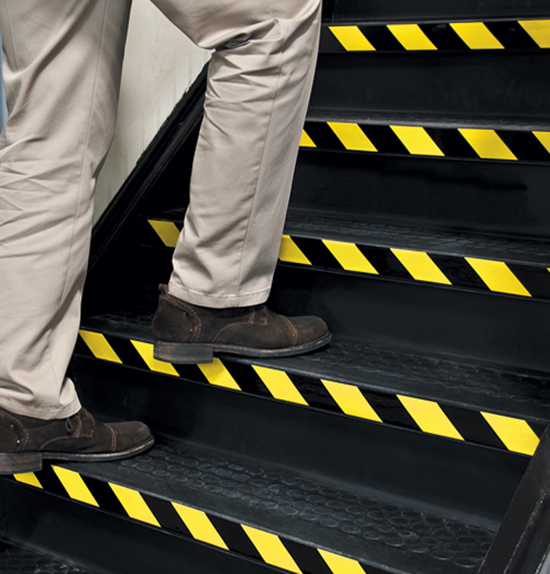 Nenad Puljić
23
2019
HKIG - Opatija 2017.
PRIMJENA OSNOVNIH PRAVILA ZAŠTITE NA RADU
Zakon o tehničkim zahtjevima za proizvode i ocjenjivanju sukladnosti
Pravilnik o sigurnosti strojeva 
  Pravilnik o sigurnosti dizala
  Pravilnik za plinske aparate
  Pravilnik o električnoj opremi namijenjenoj za uporabu unutar određenih 	naponskih granica
  Pravilnik o opremi i zaštitnim sustavima namijenjenim za uporabu u 	potencijalno eksplozivnim atmosferama
  Pravilnik o stavljanju na tržište osobne zaštitne opreme
  Pravilnik o tlačnoj opremi 
  Pravilnik o pokretnoj tlačnoj opremi
  ….
Nenad Puljić
24
2019
HKIG - Opatija 2017.
PRIMJENA OSNOVNIH PRAVILA ZAŠTITE NA RADU
propisi u gradnji
Pravilnik o osiguranju pristupačnosti građevina osobama s invaliditetom i 	smanjene pokretljivosti 
 Tehnički propis za građevinske konstrukcije
 Tehnički propis za staklene konstrukcije
 Tehnički propis o građevinskim proizvodima
 Tehnički propis za prozore i vrata 
 Tehnički propis za sustave zaštite od djelovanja munje na građevinama 
 Tehnički propis za niskonaponske električne instalacije
 Tehnički propis o sustavima ventilacije, djelomične klimatizacije i 	klimatizacije zgrada 
 Tehnički propis za dimnjake u građevinama 
 …..
Nenad Puljić
25
2019
HKIG - Opatija 2017.
Osnovni parametri radnog okoliša
radni prostor
mikroklima
osvijetljenost
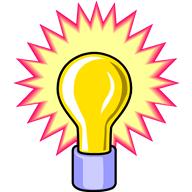 oC
3    m
2,8 m
2,5 m
2,2 m
% 
rel. vlage
10 m3
br.izmjena/h zraka
m/s
strujanja zraka
2 m2
Nenad Puljić
26
2019
HKIG - Opatija 2017.
POSEBNA PRAVILA ZAŠTITE NA RADU čl. 13.
primjenjuju se kada se OSNOVNIM PRAVILIMA ne mogu u potpunosti otkloniti sve opasnosti i štetnosti
ODNOSE SE NA:
posebne uvjete rada; 
zaštitnu opremu i osobnu zaštitnu opremu;
posebne radne postupke;
znakove sigurnosti;
način izvođenja opasnih poslova;
prvu pomoć i postupanje s ozlijeđenim ili oboljelim radnikom.
Nenad Puljić
27
2019
HKIG - Opatija 2017.
PRIMJENA  POSEBNIH  PRAVILA ZAŠTITE NA RADU
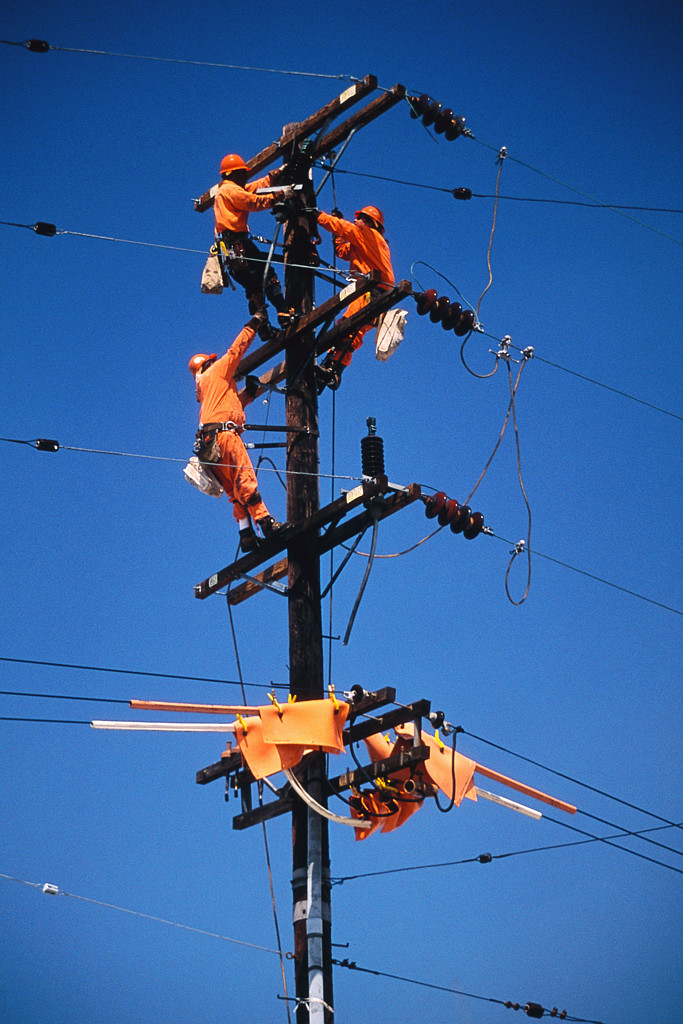 Zakon o zaštiti na radu
Zakon o kemikalijama
Zakon o zapaljivim tekućinama i plinovima
Zakon o eksplozivnim tvarima
Zakon o radiološkoj i nuklearnoj sigurnosti
Zakon o zaštiti od neionizirajućih zračenja
Nenad Puljić
28
2019
HKIG - Opatija 2017.
Pravilnik o poslovima s posebnim uvjetima rada
Pravilnik o uporabi osobnih zaštitnih sredstava
Pravilnik o zaštiti na radu na privremenim gradilištima 
Pravilnik o najmanjim zahtjevima sigurnosti i zaštite zdravlja radnika te tehničkom nadgledanju postrojenja, opreme, instalacija i uređaja u prostorima ugroženim eksplozivnom atmosferom
Pravilnik o zaštiti radnika od izloženosti buci na radu
Pravilnik o zaštiti radnika od rizika zbog izloženosti vibracijama na radu 
Pravilnik o zaštiti radnika od rizika zbog izlaganja azbestu
Pravilnik o zaštiti radnika od rizika zbog izloženosti kemijskim tvarima na radu
Pravilnik o zaštiti radnika od rizika zbog izloženosti karcinogenim i/ili mutagenim tvarima 
Pravilnik o zaštiti radnika od rizika zbog izloženosti biološkim agensima pri radu
Nenad Puljić
29
2019
HKIG - Opatija 2017.
OBVEZA POSTAVLJANJA NA MJESTU RADA (čl. 62. st. 1.)
1)    sigurnosne znakove
2)    znakove za evakuaciju i spašavanje
upute i oznake za rukovanje radnom 
       opremom
upute i oznake za rad s opasnim kemikalijama, biološkim štetnostima, izvorima zračenja i drugim izvorima opasnosti i štetnosti.
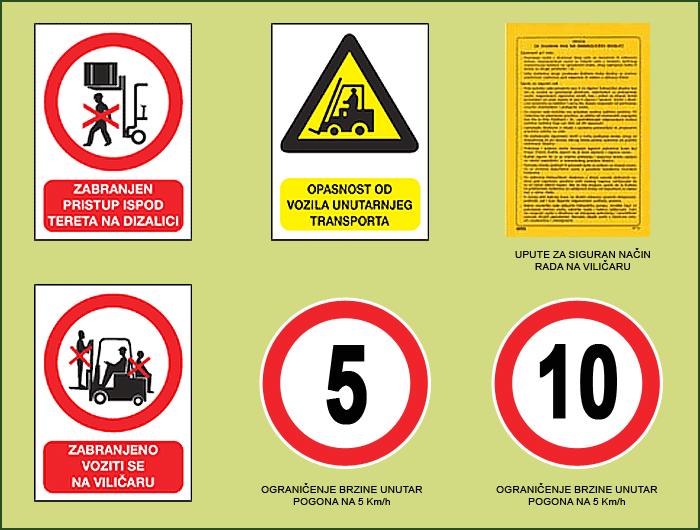 PLAN IZVOĐENJA RADOVA MORA SE NALAZITI NA RADILIŠTU (čl. 75. st. 5.)
Nenad Puljić
30
2019
HKIG - Opatija 2017.
OBVEZNO DOSTUPNA DOKUMENTACIJA RADNIKU NA MJESTU RADA 
na kojem rad traje duže od 60 dana  (čl. 62. st. 2. i 3.)
1)  procjena rizika za mjesto rada i poslove koji se na njemu obavljaju
2)  upute za rad na siguran način za mjesto rada i poslove koji se na
     njemu obavljaju
3)  pisani dokaz o osposobljenosti radnika za rad na siguran način
4)  pisani dokaz da radnik udovoljava uvjetima za obavljanje poslova s
     posebnim uvjetima rada
5)  zapisnik o ispitivanju radne opreme, instalacija i radnog okoliša.
Nenad Puljić
31
2019
HKIG - Opatija 2017.
Elaborat zaštite na radu
Mora se izraditi za građevine namijenjene za rad, uz glavni projekt – čl. 73. st. 3. ZZR
RAZRAĐUJE NAČIN PRIMJENE PRAVILA ZAŠTITE NA RADU PRI KORIŠTENJU GRAĐEVINA NAMIJENJENIH ZA RAD
ELABORAT ZAŠTITE NA RADU JE SAŽETI PRIKAZ TEHNIČKIH RJEŠENJA NA GRAĐEVINI, KOJIMA SU U GLAVNOM PROJEKTU PRIMJENJENA NAČELA I PRAVILA ZAŠTITE NA RADU
Nenad Puljić
32
2019
HKIG - Opatija 2017.
PRIJAVA GRADILIŠTA
ODGOVORNOST INVESTITORA, VLASNIKA GRAĐEVINE, KONCESIONARA ILI DRUGE OSOBA ZA KOJU SE IZRAĐUJE PROJEKT čl. 96.
ako najkasnije jedan dan prije početka izvođenja građevinskih radova na gradilištu na kojemu će radove izvoditi dva ili više izvođača nije dostavio prijavu gradilišta tijelu nadležnom za poslove inspekcije rada u skladu s provedbenim propisom (čl. 75. st. 3. i 4.)
ako poslodavac koji sam obavlja građevinske radove, najkasnije jedan dan prije početka izvođenja radova na gradilištu ne dostavi prijavu gradilišta tijelu nadležnom za poslove inspekcije rada (čl. 74. st. 3.).
ODGOVORNOST POSLODAVCA čl. 97.
Nenad Puljić
33
2018
HKIG - Opatija 2017.
Plan izvođenja radova
MORA SE IZRADITI ZA SVA RADILIŠTA NA KOJIMA RADOVE IZVODE DVA ILI VIŠE IZVOĐAČA
Čl. 94. - kaznit će se za prekršaj KOORDINATOR ZAŠTITE NA RADU ako ne izradi ili ne da izraditi plan izvođenja radova, ili potrebna usklađenja plana izvođenja radova i dokumentacije sa svim promjenama na gradilištu (čl. 77. st. 1. podst. 2. i st. 2. podst. 3.)
Čl. 96. - kaznit će se za prekršaj INVESTITOR, VLASNIK GRAĐEVINE, KONCESIONAR ILI DRUGA OSOBA ZA KOJU SE IZRAĐUJE PROJEKT, ODNOSNO IZVODE RADOVI ako na gradilištu nema plan izvođenja radova ili ako takav plan nema propisani sadržaj (čl. 75. st. 2.)
Nenad Puljić
34
2018
HKIG - Opatija 2017.
PRIMJER NEUSKLAĐENOSTI U PRIMJENI PRAVILA ZAŠTITE NA RADU KOD PROJEKTIRANJA
DUŽINA PUTA ZA EVAKUACIJU?

DOSTUPNOST GL. EL. RO?

VISINE?

PRIRODNO SVJETLO?

ZAŠTITA OD SOLARNOG ZRAČENJA?

WC - PREDPROSTOR, PISOARI?

BROJ SANITARNIH UREĐAJA?

GARDEROBNI PROSTORI I ORMARI?
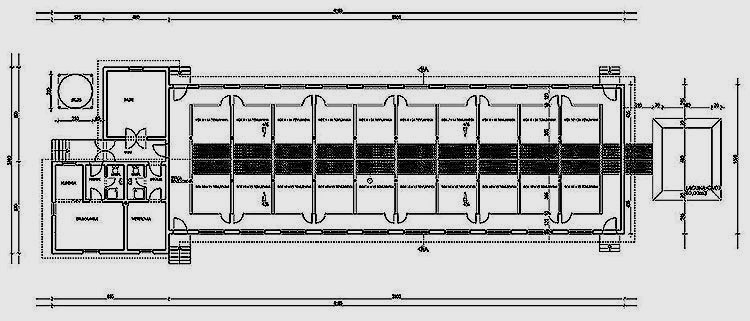 > 60 m
Nenad Puljić
35
2019
HKIG - Opatija 2017.
PRIJAVA GRADILIŠTA
ODGOVORNOST INVESTITORA, VLASNIKA GRAĐEVINE, KONCESIONARA ILI DRUGE OSOBA ZA KOJU SE IZRAĐUJE PROJEKT čl. 96.
ako najkasnije jedan dan prije početka izvođenja građevinskih radova na gradilištu na kojemu će radove izvoditi dva ili više izvođača nije dostavio prijavu gradilišta tijelu nadležnom za poslove inspekcije rada u skladu s provedbenim propisom (čl. 75. st. 3. i 4.)
ako poslodavac koji sam obavlja građevinske radove, najkasnije jedan dan prije početka izvođenja radova na gradilištu ne dostavi prijavu gradilišta tijelu nadležnom za poslove inspekcije rada (čl. 74. st. 3.).
ODGOVORNOST POSLODAVCA čl. 97.
Nenad Puljić
36
2019
HKIG - Opatija 2017.
PLAN GRAĐENJA JE PRVI KORAK U IZRADI PLANA IZVOĐENJA RADOVA
Nenad Puljić
37
2019
HKIG - Opatija 2017.
VREMENSKI PLAN IZVOĐENJA RADOVA
VIŠE IZVOĐAČA ISTOVREMENO IZVODI RADOVE
Nenad Puljić
38
2019
HKIG - Opatija 2017.
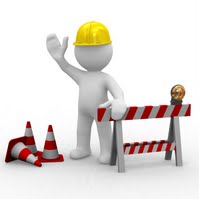 Nenad Puljić
39
2019
HKIG - Opatija 2017.
DUŽNOSTI PREMA TIJELIMA INSPEKCIJSKOG NADZORA
poslodavac je obvezan obavijestiti o sjednici odbora za zaštitu na radu
specijalist medicine rada je obvezan izvijestiti o svakom slučaju za koji se osnovano sumnja da se radi o profesionalnoj bolesti
poslodavac je obvezan obavijestiti o smrtnoj ozljedi i ozljedi zbog koje je radnik zadržan na liječenju 
poslodavac, njegov ovlaštenik, odnosno radnik ili povjerenik radnika za zaštitu na radu obvezni su izvijestiti kada radnik odbije rad jer mu prijeti rizik za život i zdravlje 
poslodavac koji sam obavlja šumarske radove obvezan je obavijestiti o početku radova koji će trajati duže od 5 dana
poslodavac koji sam obavlja građevinske radove obvezan je prijaviti početak izvođenja posebno opasnih radova ili radova koji traju duže od 10 dana
investitor, vlasnik građevine, koncesionar ili druga osoba za koju se izvode šumarski radovi obvezan je obavijestiti o početku izvođenja radova koji će trajati duže od 5 dana i koje će izvoditi dva ili više izvođača
investitor, vlasnik građevine, koncesionar ili druga osoba za koju se izvode građevinski radovi obvezan je prijaviti gradilište na kojemu će dva ili više izvođača izvoditi posebno opasne radove ili radovi traju duže od 10 dana 
poslodavac je obvezan izvršiti izvršno rješenje inspektora rada.
Nenad Puljić
40
2019
HKIG - Opatija 2017.
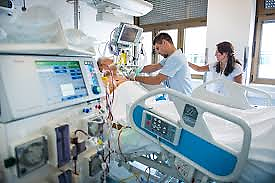 PREKRŠAJ ???
ZZR; (ZDI)
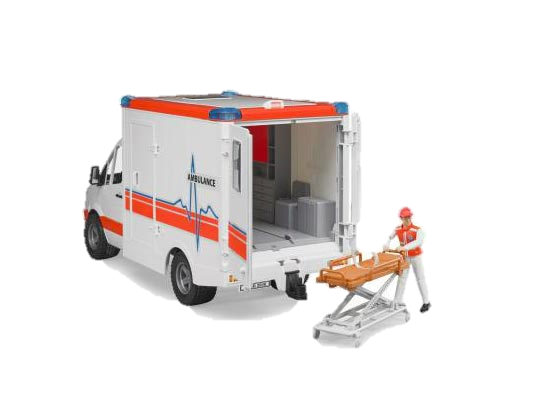 OBAVIJESTITI INSPEKCIJU RADA ???
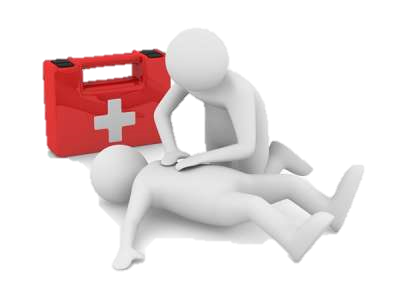 OSIGURATI
MJESTO DOGAĐAJA
Nenad Puljić
41
2019
HKIG - Opatija 2017.
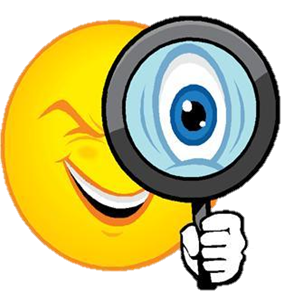 PRIPREMA
OČEVID
DOKUMENTACIJA
ČINJENICE
NEZAKONITOST
?
TIJEK INSPEKCIJSKOG NADZORA
RJEŠENJE
KONTROLA
IZVRŠENO
?
MANDATNA
PREKRŠAJNI NALOG
IZVJEŠĆE
Nenad Puljić
42
2019
HKIG - Opatija 2017.
DOKUMENTACIJA
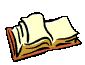 OSOBNA ISPRAVE RADNIKA (dob, spol, …)
ISPRAVA O STRUČNOJ OSPOSOBLJENOSTI
UVJERENJE O ZDRAVSTVENOJ SPOSOBNOSTI 
ZAPISNIK O OCJENI OSPOSOBLJENOSTI 
ISPRAVA O OSPOSOBLJENOSTI ZA PRUŽANJE PRVE POMOĆI
ZAPISNIK O PREGLEDU I ISPITIVANJU STROJA/UREĐAJA 
ZAPISNIK O ISPITIVANJU INSTALACIJA
ZAPISNIK O ISPITIVANJU U RADNOM OKOLIŠU
SIGURNOSNO TEHNIČKI LIST
UPUTE ZA RAD (postupci, strojevi, zaštitna oprema, osobna z.s.)
UPUTE ZA PRUŽANJE PRVE POMOĆI
UPUTE ZA SLUČAJ OPASNOSTI I EVAKUACIJU
PROCJENA RIZIKA ZA MJESTO RADA
PLAN IZVOĐENJA RADOVA
TEHNIČKA DOKUMENTACIJA
Nenad Puljić
43
UPRAVNE MJERE
Usmeno rješenje na zapisnik
NAREDBE na temelju čl. 92. st. 1. ZZR
UDALJAVANJA na temelju čl. 91. st. 3. ZZR
ZABRANE na temelju čl. 91. st. 1. ZZR
1) PROCJENA RIZIKA-DOSTUPNO. (čl. 18. ZZR)
2) PROVJERA OSPOSOBLJENOSTI (čl. 28. ZZR)
3) ODBOR (čl. 34. ZZR)
4)  ISPITIVANJE SREDSTAVA RADA (čl. 42. ZZR)
5)  ISPITIVANJE PARAMETARA RADNOG OKOLIŠA (čl. 45. ZZR)
6) SIGURNOSNI ZNAKOVI (čl. 53.)
7) PRVA POMOĆ (čl. 56. ZZR)
8) SIGURNOSNI ZNAKOVI I UPUTE (čl.62. st.1. ZZR)
9) DOSTUPNOST DOKUMENTACIJE (čl. 62. st. 2. ZZR)
10) ZDRAVSTVENA ZAŠTITA (čl. 63.)
1) UPORABU SREDSTAVA RADA I OSOBNE ZAŠTITNE OPREME KOJI SU NEISPRAVNI ILI BEZ PROPISANE DOKUMENTACIJE (čl. 41. i 42. ZZR)
2) OBAVLJANJE RADNIH POSTUPAKA PROTIVNO PROPISIMA, TE PONAŠANJE ILI POSTUPANJE PROTIVNO PROPISIMA (čl. 41., 43., 44., 48. i 49. ZZR)
3) KORIŠTENJE IZVORA FIZIKALNIH, KEMIJSKIH, BIOLOŠKIH I DRUGIH ŠTETNOSTI, AKO NIJE RADNIKU OSIGURAO PODATKE O RIZICIMA ILI NA MJESTU RADA NEMA PROPISANU DOKUMENTACIJU (čl. 45., 46., 47., 48., 49. i 50. ZZR)
1) S MJESTA RADA RADNIKA ZA KOJEG NE MOŽE PREDOČITI DOKAZE O ISPUNJAVANJU PROPISANIH UVJETA (čl. 28., 36., 38., 39., 40. i 54. ZZR)
2) S MJESTA RADA RADNIKA ZA KOJEG SE OPRAVDANO PRETPOSTAVLJA DA JE POD UTJECAJEM SREDSTAVA OVISNOSTI (čl. 58. i 59. ZZR)
Žalba odgađa izvršenje rješenja
Žalba ne odgađa izvršenje rješenja
44
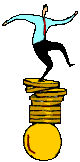 VISINE PREKRŠAJNIH KAZNI NA MJESTU IZVRŠENJA PREKRŠAJA
Nenad Puljić
45
2019
HKIG - Opatija 2017.
nepružanje pomoći; napuštanje nemoćne osobe; čl. 123. st. 1. i 2. i čl. 124. KZ-a. Npr. nepružanje pomoći ozlijeđenoj osobi ili napuštanja osobe ozlijeđene u prostoriji ili na prostoru na kojemu poslodavac obavlja rad.
ugrožavanje okoliša postrojenjem; ugrožavanje okoliša radioaktivnim tvarima; ugrožavanje bukom, vibracijama ili neionizirajućim zračenjem; čl. 197. st. 1. i 2., čl. 198. st. 1. i 2. i čl. 199., u vezi s čl. 213. i 214. KZ-a. Npr. ugrožavanje radnog okoliša kada se prerađuju opasne tvari u neispravnim postrojenjima.
dovođenje u opasnost života i imovine opće opasnom radnjom ili sredstvom; uništenje ili oštećenje zaštitnih naprava na radu; uništenje, oštećenje ili zlouporaba znakova za opasnost; opasno izvođenje građevinskih radova; čl. 215. st. 2. i 3., čl. 217. st. 1. i 2., čl. 218. st. 1. i čl. 221. st. 1. i 2., u vezi s čl. 222. st. 1., 2., 3. i 4. KZ-a. Npr. uklanjanje zaštitne naprave ili uklanjanja znaka sigurnosti ili općenito u slučaju obavljanja radnih postupaka bez primjene pravila zaštite na radu.
KAZNENA DJELA
krivotvorenje službene ili poslovne isprave; čl. 279. st. 1. i 2. KZ-a. Npr. izdavanja isprave od strane ovlaštene osobe za zaštitu na rad ili ovlaštene ordinacije medicine rada, bez da su provedena potrebna ispitivanja ili usprkos negativnim rezultatima ispitivanja.
davanje lažnog iskaza; sprječavanje dokazivanja; čl. 305. st. 1. i 2. i čl. 306. st. 1. i 2. KZ-a. Npr. slučaju davanja lažne izjave ili prikrivanja dokaza u postupku inspekcijskog nadzora.
skidanje i povreda službenog pečata i znaka; čl. 317. st. 1. i 2. KZ-a. Npr. uporaba sredstva rada ili prostora, protivno rješenju inspektora rada koje je izvršeno pečaćenjem.
Nenad Puljić
46
2019
HKIG - Opatija 2017.
TEŠKA KAZNENA DJELA PROTIV OPĆE SIGURNOSTI ČL. 222. KZ
Ako je kaznenim djelom prouzročena teška tjelesna ozljeda neke osobe ili imovinska šteta velikih razmjera, počinitelj će se kazniti kaznom zatvora od jedne do deset godina. 

Ako je kaznenim djelom prouzročena smrt jedne ili više osoba, počinitelj će se kazniti kaznom zatvora od tri do petnaest godina. 

Ako je kaznenim djelom prouzročena teška tjelesna ozljeda neke osobe ili imovinska šteta velikih razmjera, počinitelj će se kazniti kaznom zatvora od šest mjeseci do pet godina.

Ako je kaznenim djelom prouzročena smrt jedne ili više osoba, počinitelj će se kazniti kaznom zatvora od jedne do osam godina.
Nenad Puljić
47
2019
HKIG - Opatija 2017.
NAJČEŠĆE NEZAKONITOSTI U 2018.
u provedbi odredbi članka 41. ZZR-a, odnosno neispravnosti na sredstvu rada ili osobnoj zaštitnoj opremi na mjestu rada, zbog kojih postoje rizici za život i zdravlje radnika ili osoba na radu
u provedbi odredbi članka 28. ZZR-a, odnosno rad radnika koji nije na propisani način osposobljen za rad na siguran način, a da poslodavac nije osigurao neposredni nadzor osposobljenog radnika
u provedbi odredbi članka 36. ZZR-a, odnosno rad radnika na poslovima s posebnim uvjetima rada, a da poslodavac nije utvrdio na propisani način da radnik ispunjava propisane uvjete
u provedbi odredbi članka 42. ZZR-a, odnosno neredovito obavljanje pregleda i ispitivanja sredstava rada radi utvrđivanja jesu li na njima primijenjena pravila zaštite na radu i jesu li nastale promjene zbog kojih je ugrožen život i zdravlje radnika
u provedbi odredbi članka 56. ZZR-a, odnosno ne izvršavanje propisanih obveza organiziranja i osiguravanja pružanja prve pomoći radnicima i drugim osobama do pružanja hitne medicinske pomoći ili do prijema u zdravstvenu ustanovu te omogućavanje postupanja javne službe hitne medicinske pomoći
…..
Nenad Puljić
48
2019
HKIG - Opatija 2017.
HRVATSKA  KOMORA  INŽENJERA  GRAĐEVINARSTVA

		Dani Hrvatske komore inženjera građevinarstva            Opatija, 2019.
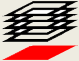 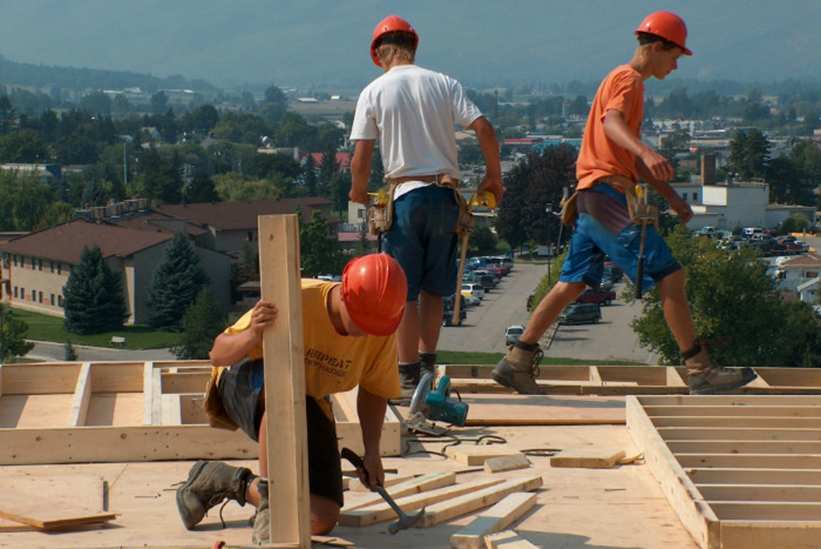 HVALA NA POZORNOSTI
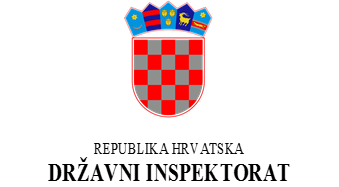 49
Nenad Puljić, dipl. ing. stroj., načelnik